PENGENDALIAN PINJAL
Pertemuan 14
Pada Manusia
Proteksi Individu
Menjaga Kebersihan Lingkungan
Pemakaian Insektisidan
Pada Anjing & Kucing
Pemeriksaan
Penggunaan Insektisida
Pada TiKus
Pengendalian tikus
Penggunaan Insektisida
	- Penaburan
	- Pengabutan
UPAYA PROTEKSI SPESIFIK TERHADAP VEKTOR
W.H.O (1999)
Metode untuk pengendalian pinjal dalam  pemberantasan pes adalah Dusting.
Dusting
Penaburan bubuk insektisida pada tempat yang diduga sebagai jalan tikus (runway) atau sarang inang reservoir
Indikator keberhasilan Dusting
Penurunan Indeks umum dan indeks khusus pinjal.
III.MODEL PENGENDALIAN PINJAL
A. MODEL DUSTING
Metode
Bubuk insektisida ditaburkan sepanjang tempat yang dilalui tikus, dan sarang tikus (dalam & luar rumah) dengan alat dusting. Ketebalan  insektisida 1 cm dan lebar 15 cm. Setiap rumah 2-4 kg insektisida. Setelah 5 – 7 hari serbuk insektisida dibersihkan.
Hasil
Efektif menurunkan indeks umum pinjal 15 – 19 minggu. Penurunan indeks umum pinjal 54-87%, terjadi ±10 hari setelah aplikasi.
Kelebihan dan kelemahan
Cepat menurunkan pop. pinjal, 
Drifting & Pencemaran lingkungan
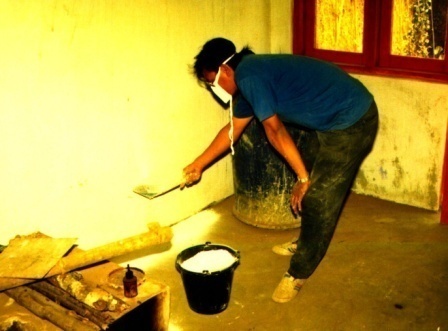 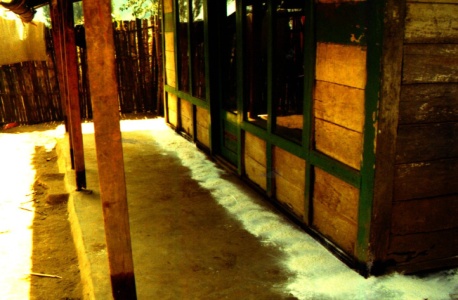 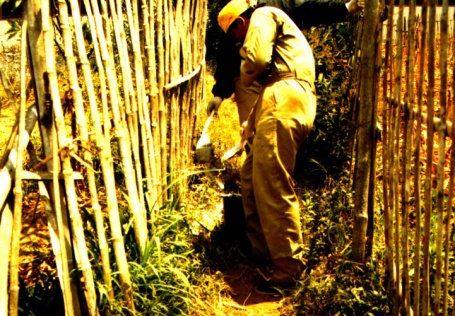 B. Pipa Pralon/bumbung bambu berinsektisida
Metode 
Metode ini menggunakan pipa pralon. Panjang batang bambu 40 cm, diameter 7 - 10 cm,  6 gram fenitrothion 2,5 % (satu sendok teh) dan 30 gram jagung (segemgam tangan orang dewasa). Insektisida ditaburkan pada ‘pintu masuk’ pipa pralon, sedangkan  umpan diletakkan di dalam pipa pralon. 
Pengguna
Din. Kes. Kab. Pasuruan, Jawa Timur
Hasil
Efektif menurunkan indeks umum pinjal 2 – 3 bulan ttp dpt 12 bulan. Penurunan indeks umum pinjal 50% - 100%
Kelebihan dan kelemahan
Insektisida sedikit, mengurangi Pencemaran lingkungan, tahan lama, dan Insektisida menggumpal, terutama di habitat kebun.
MODEL PIPA PRALON BERINSEKTISIDA
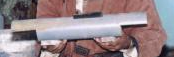 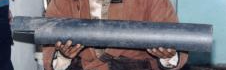 Pipa pralon untuk di rumah
Pipa pralon untuk di  ladang
MEMPERSIAPKAN UMPAN DAN INSEKTISIDA
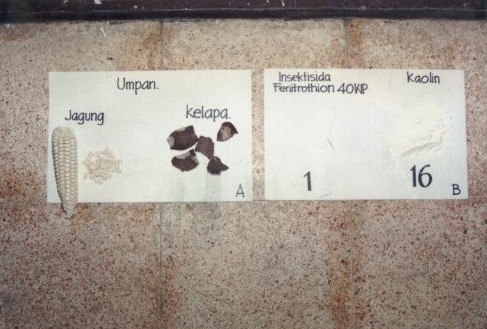 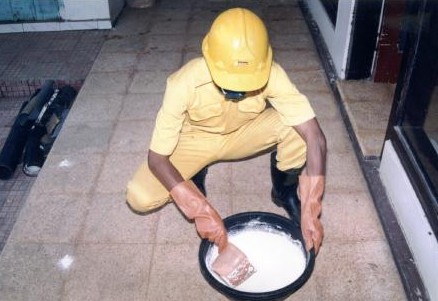 Umpan jagung dan insektisida fenitrotion 2,5 %
Mencampur dan Mengaduk insektisida dan kaolin
Cara pemberian umpan dan insektisida
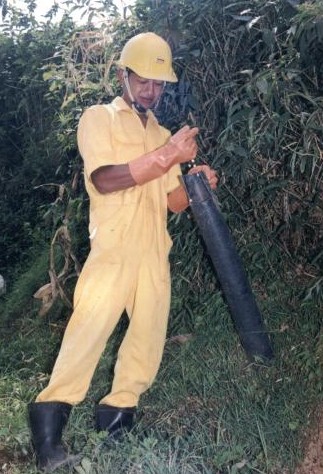 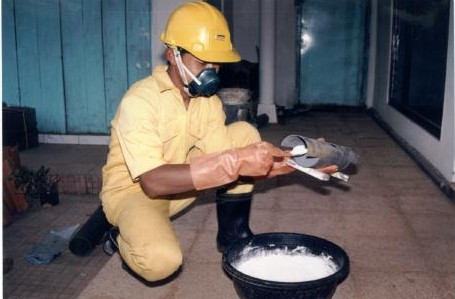 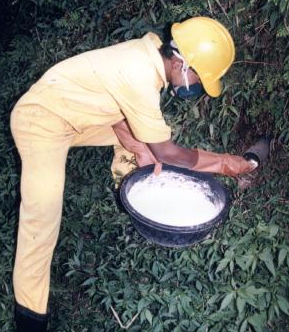 Memberi insektisida dan umpan pada pia pralon untuk di rumah
Memberi insektisida  pada pipa pralon untuk di kebun
Memberi umpan pada pia pralon untuk di kebun
Cara pemasangan
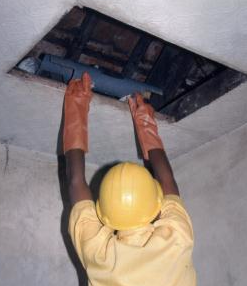 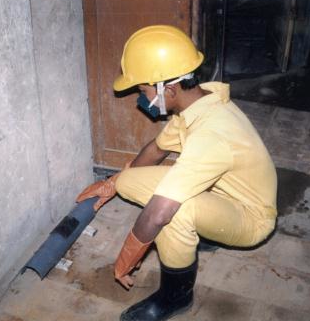 Memasang pipa pralon di rumah
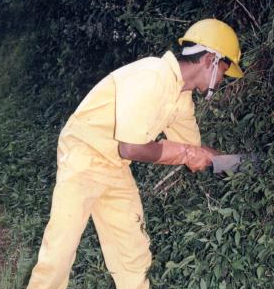 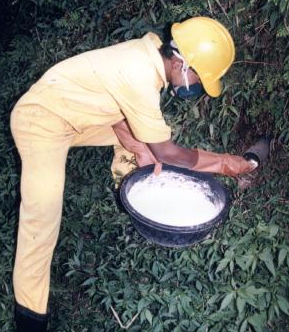 Memasang pipa pralon di Kebun